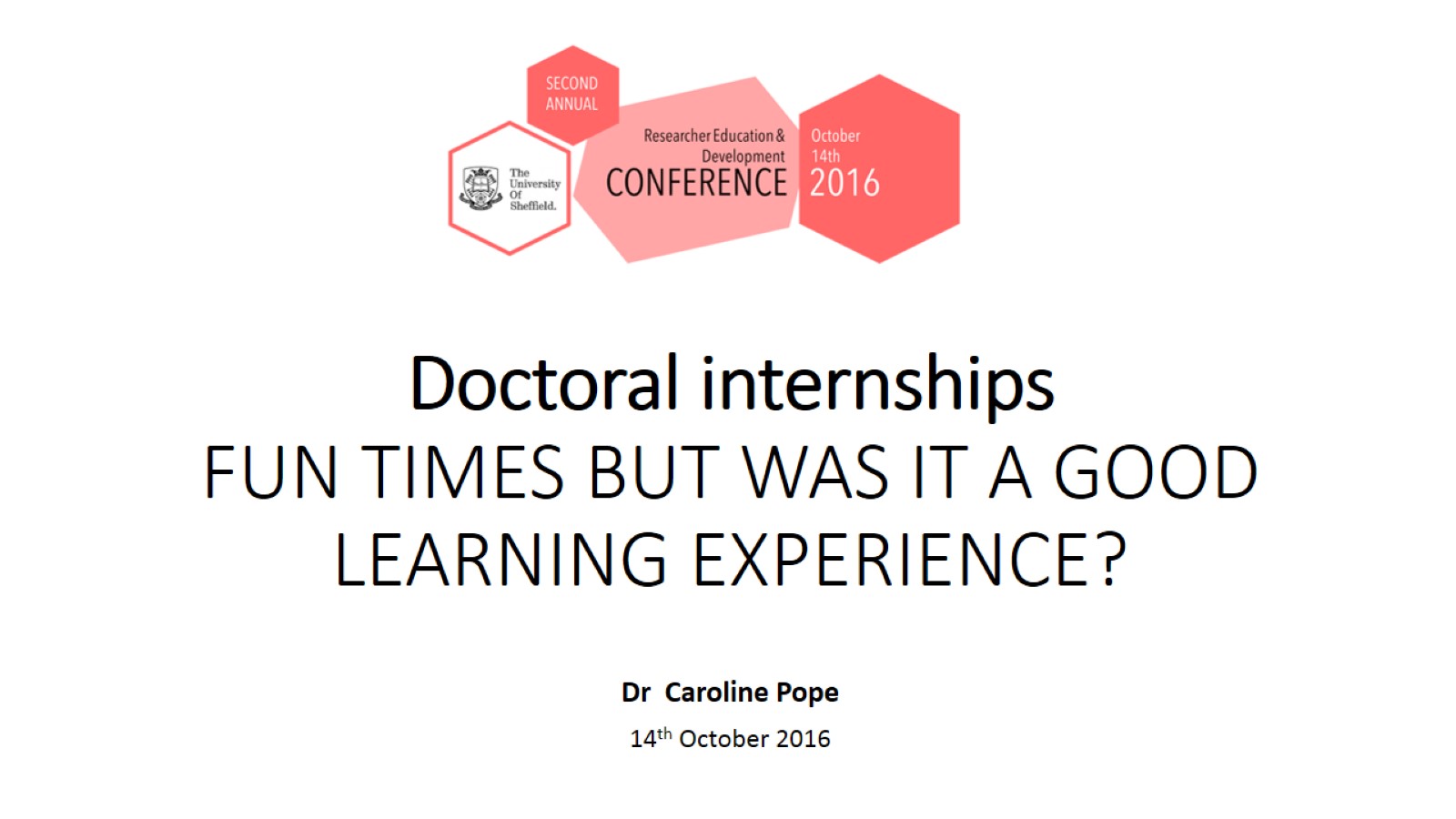 Doctoral internships FUN TIMES BUT WAS IT A GOOD LEARNING EXPERIENCE?
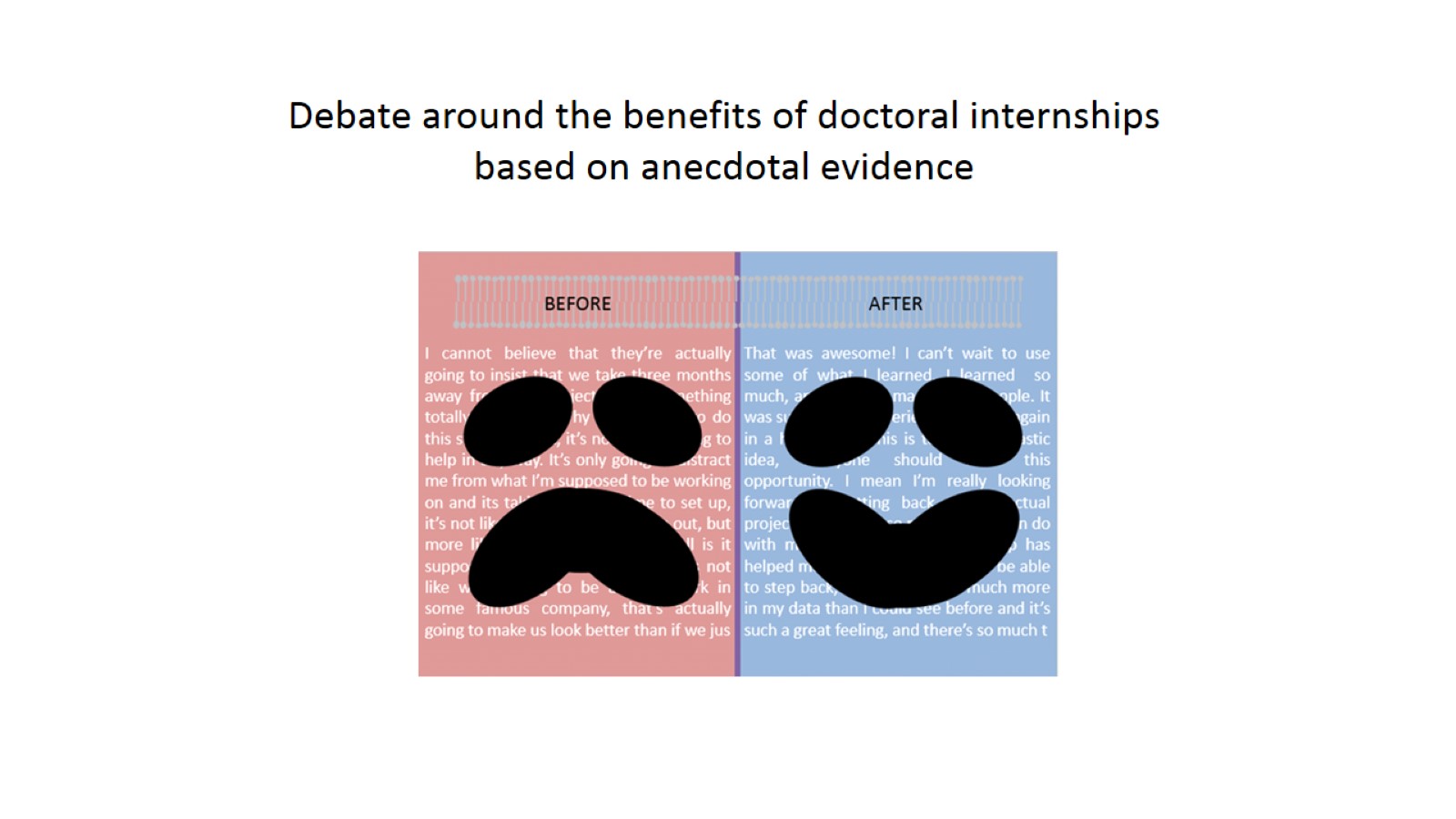 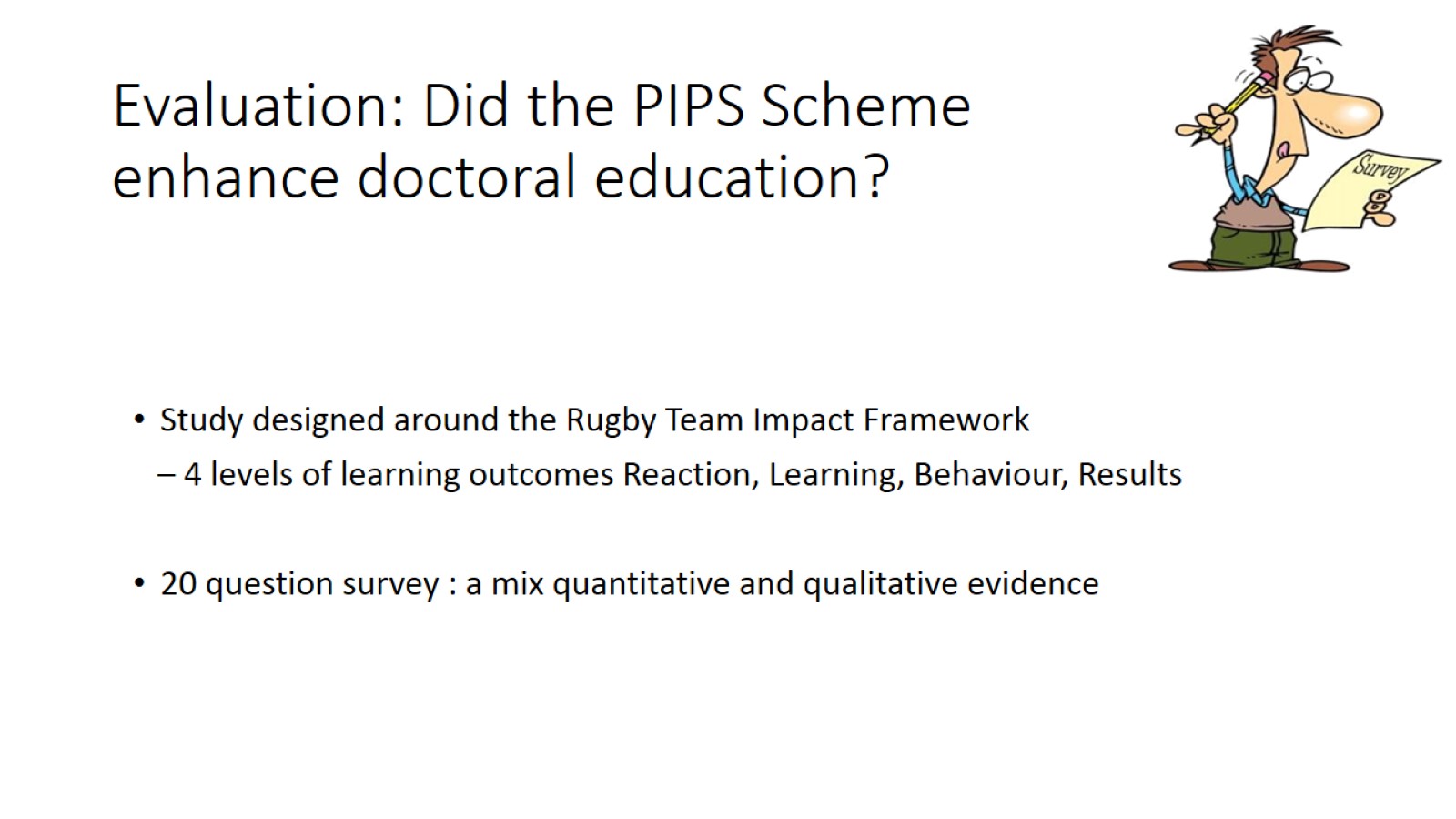 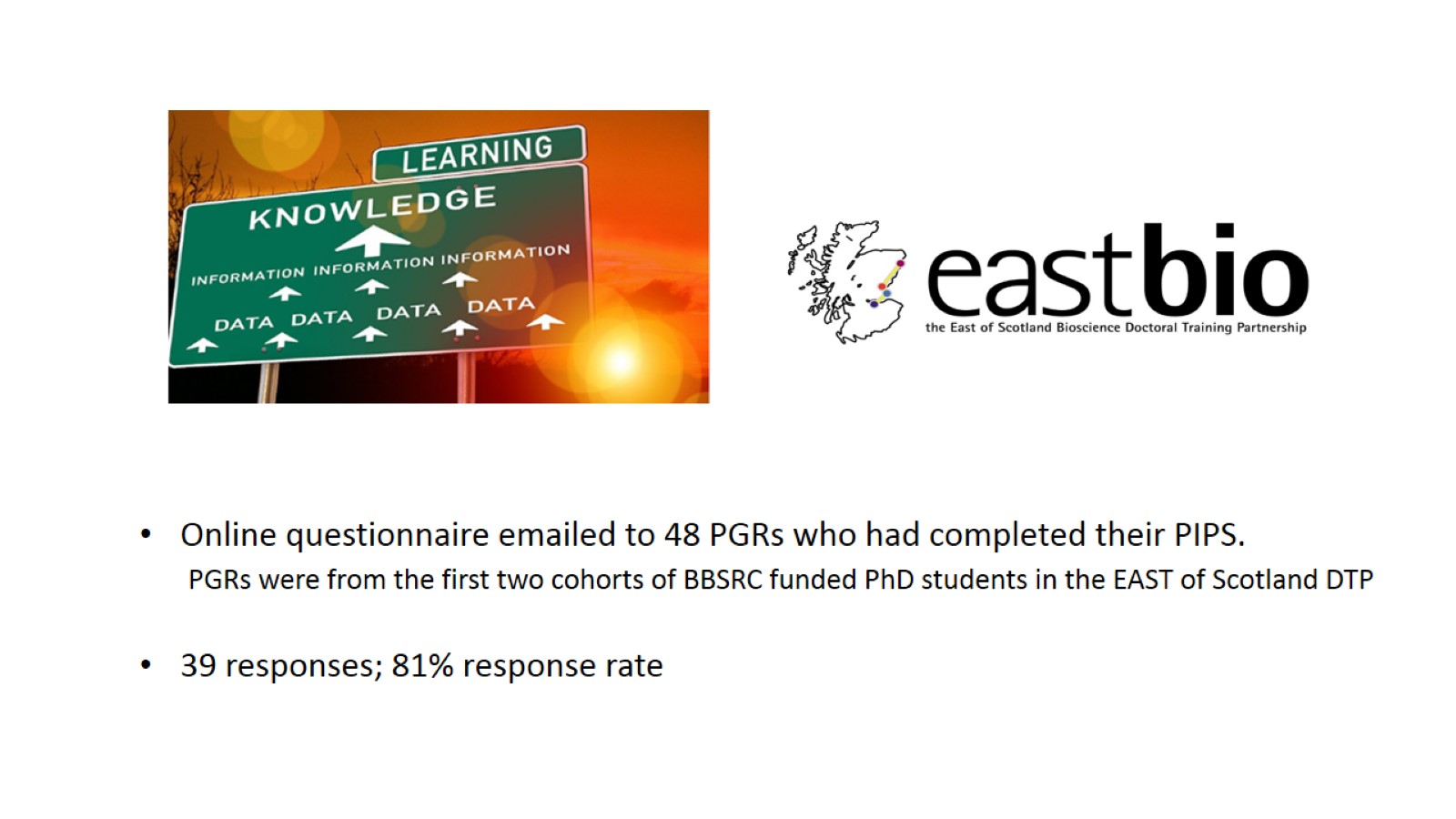 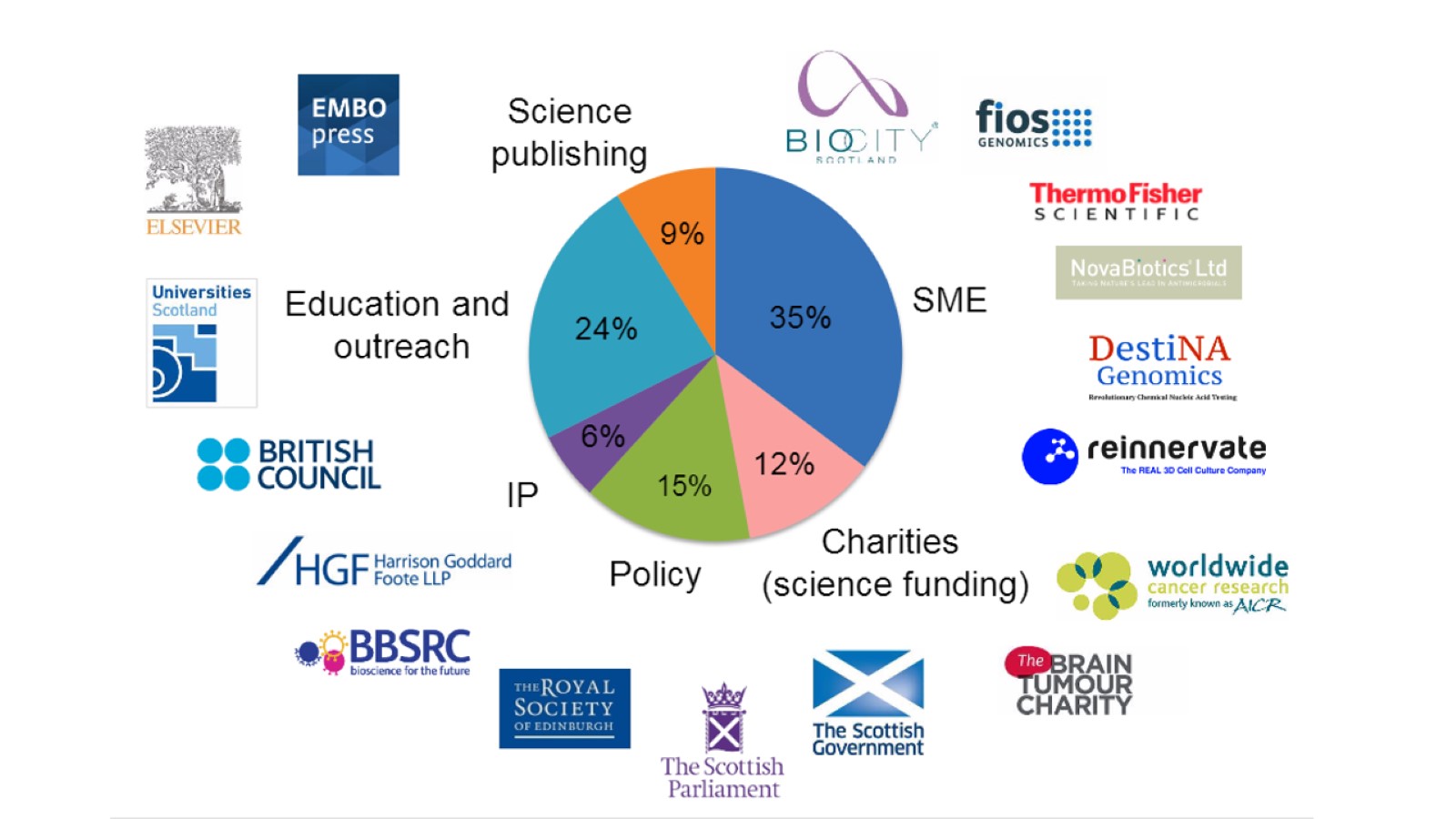 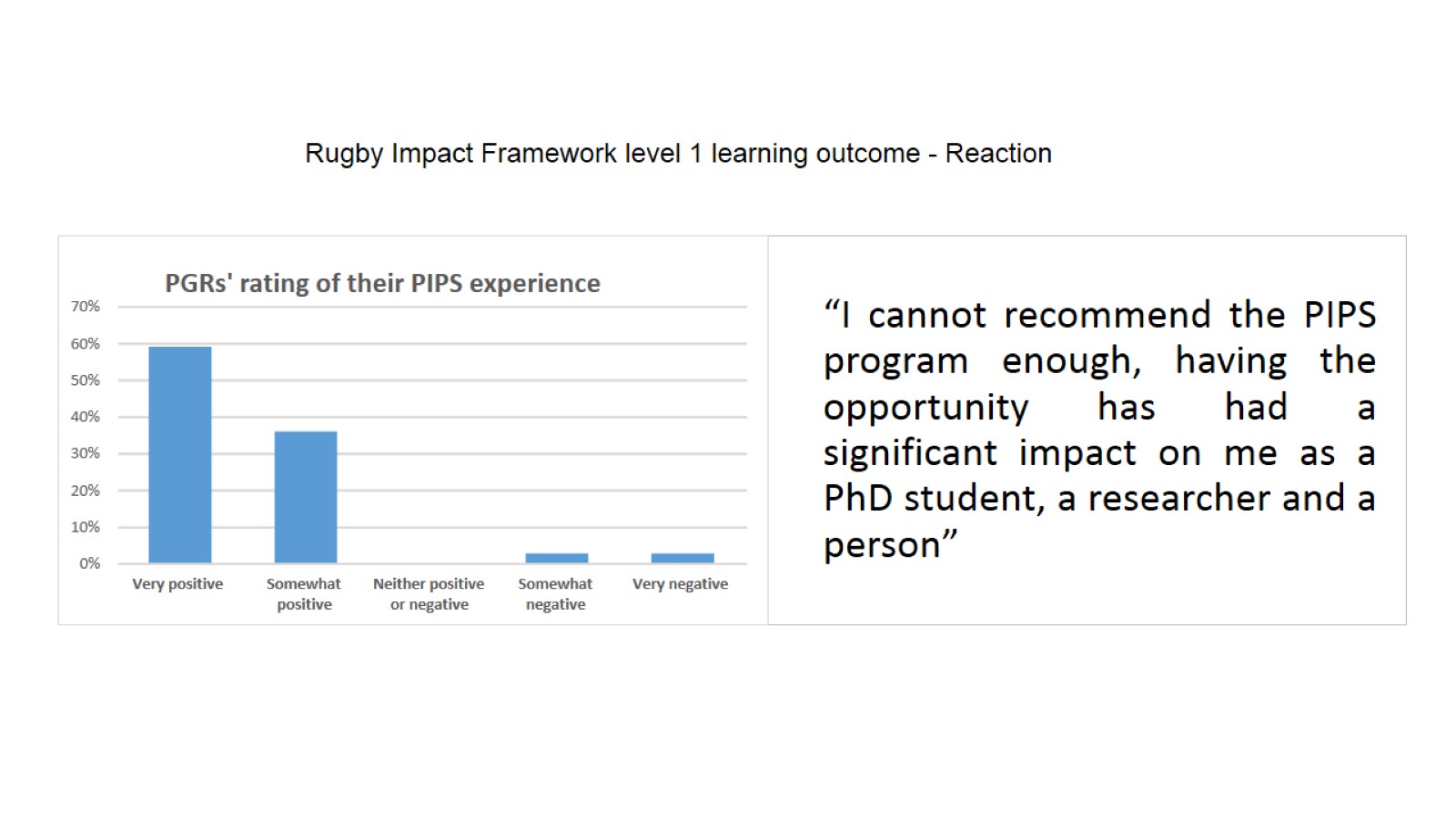 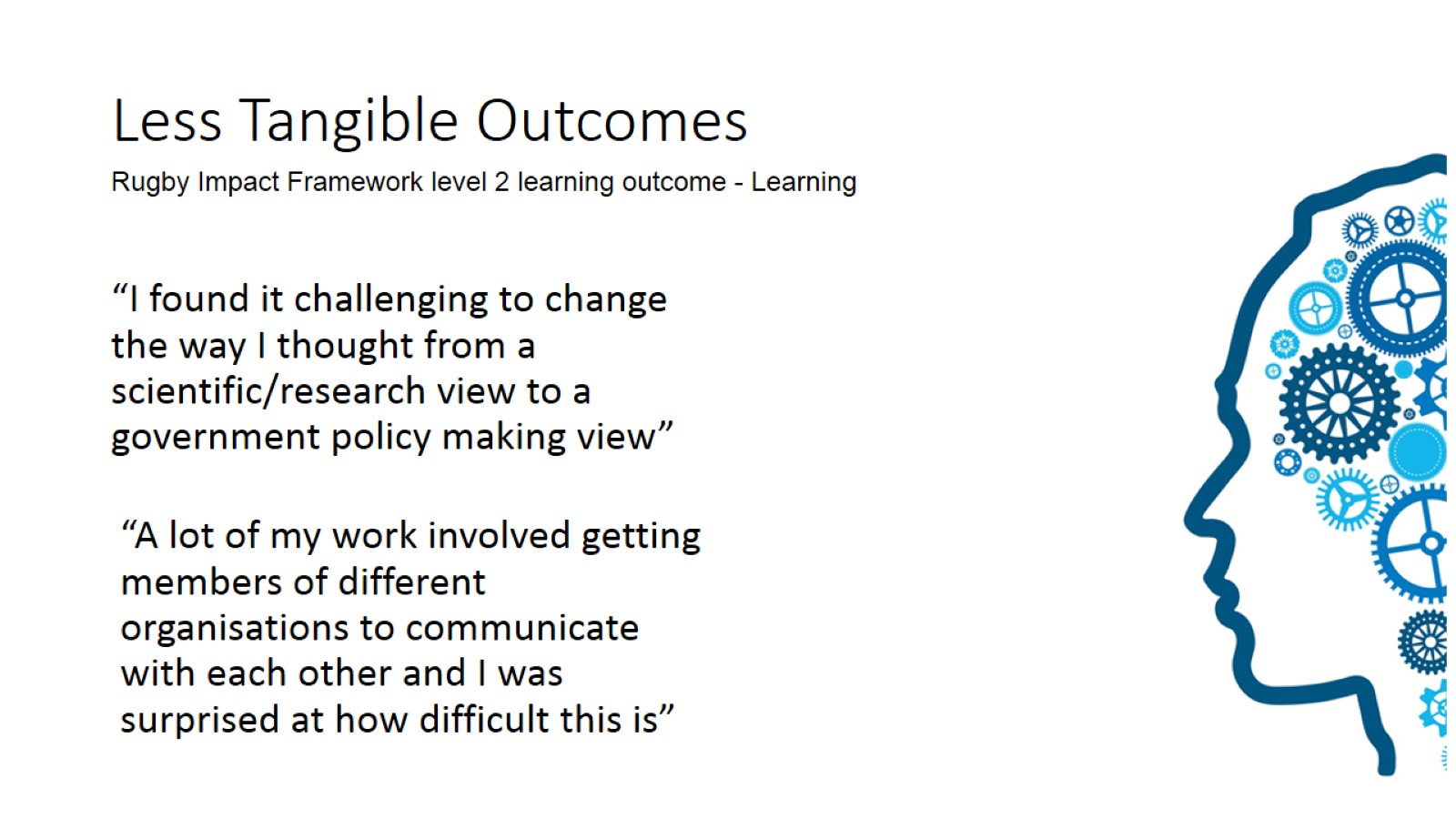 Less Tangible Outcomes
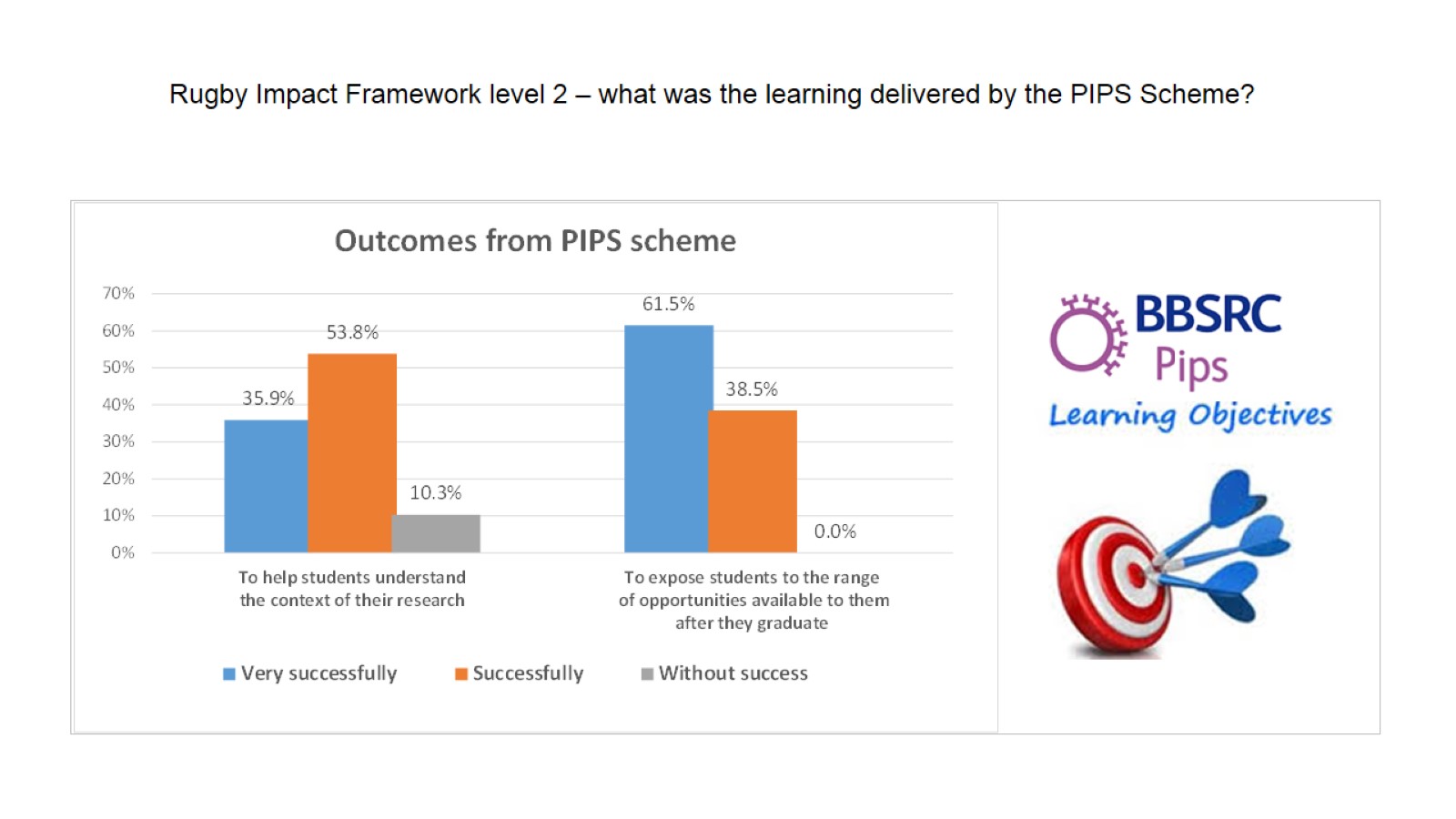 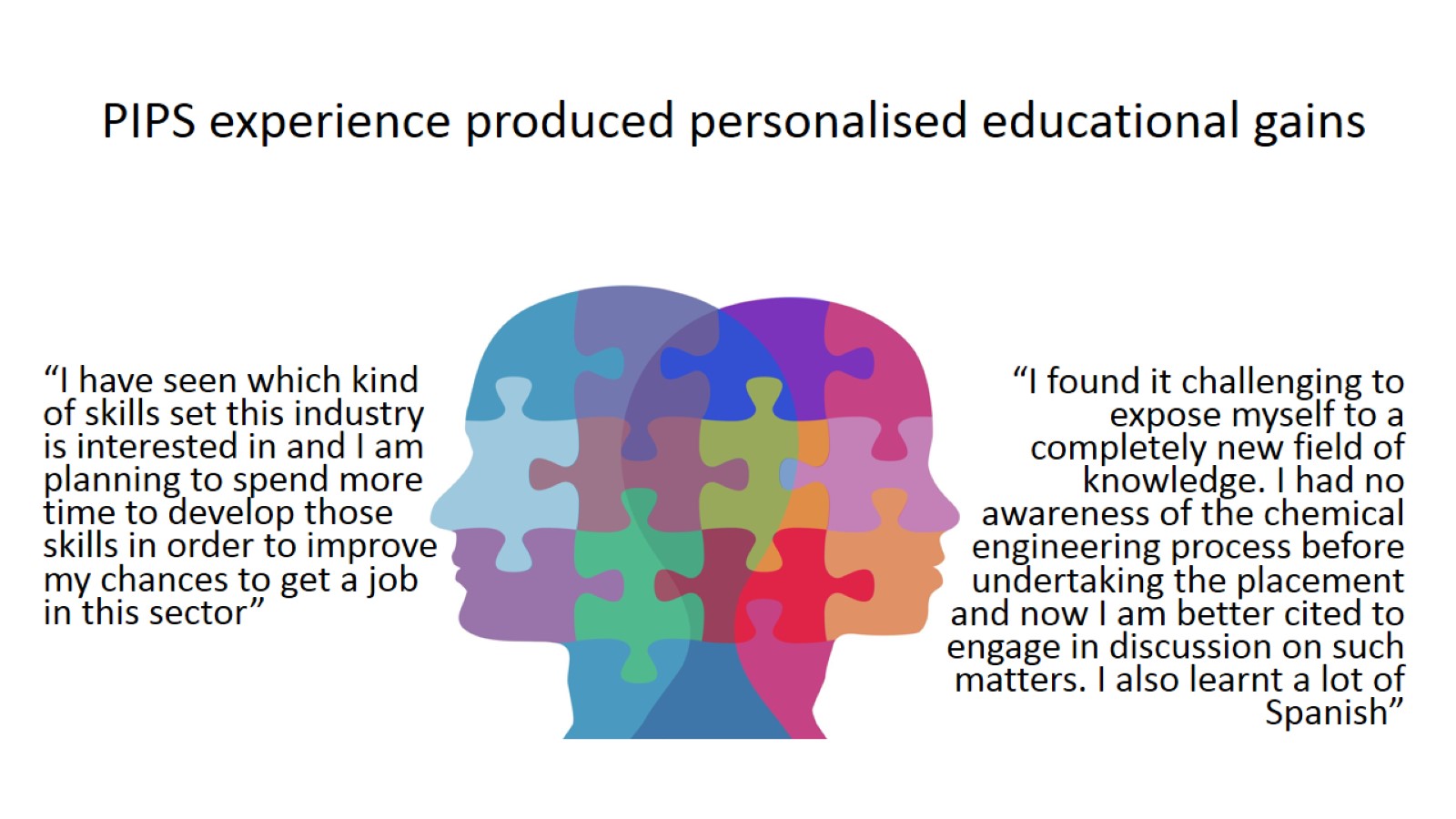 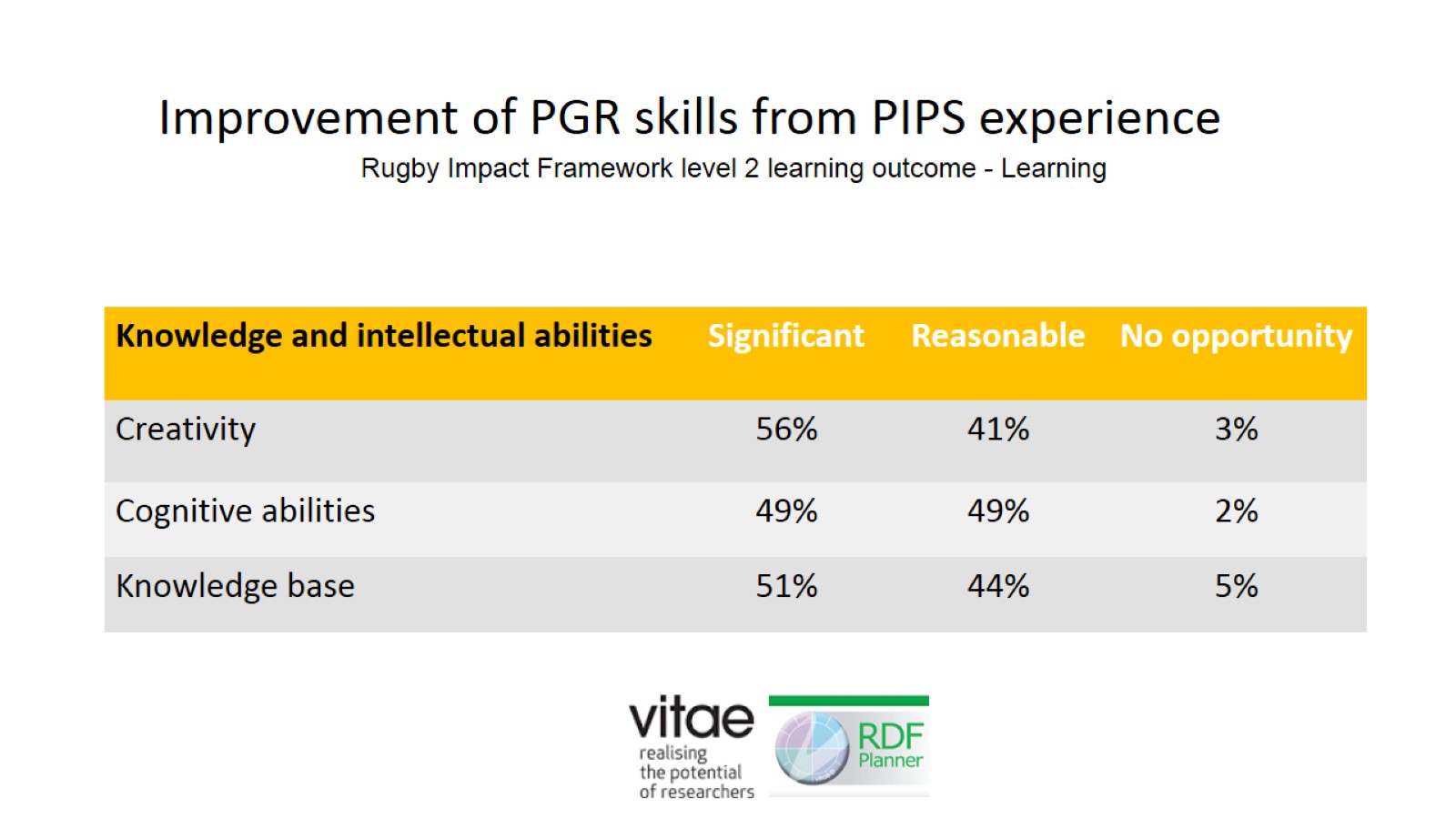 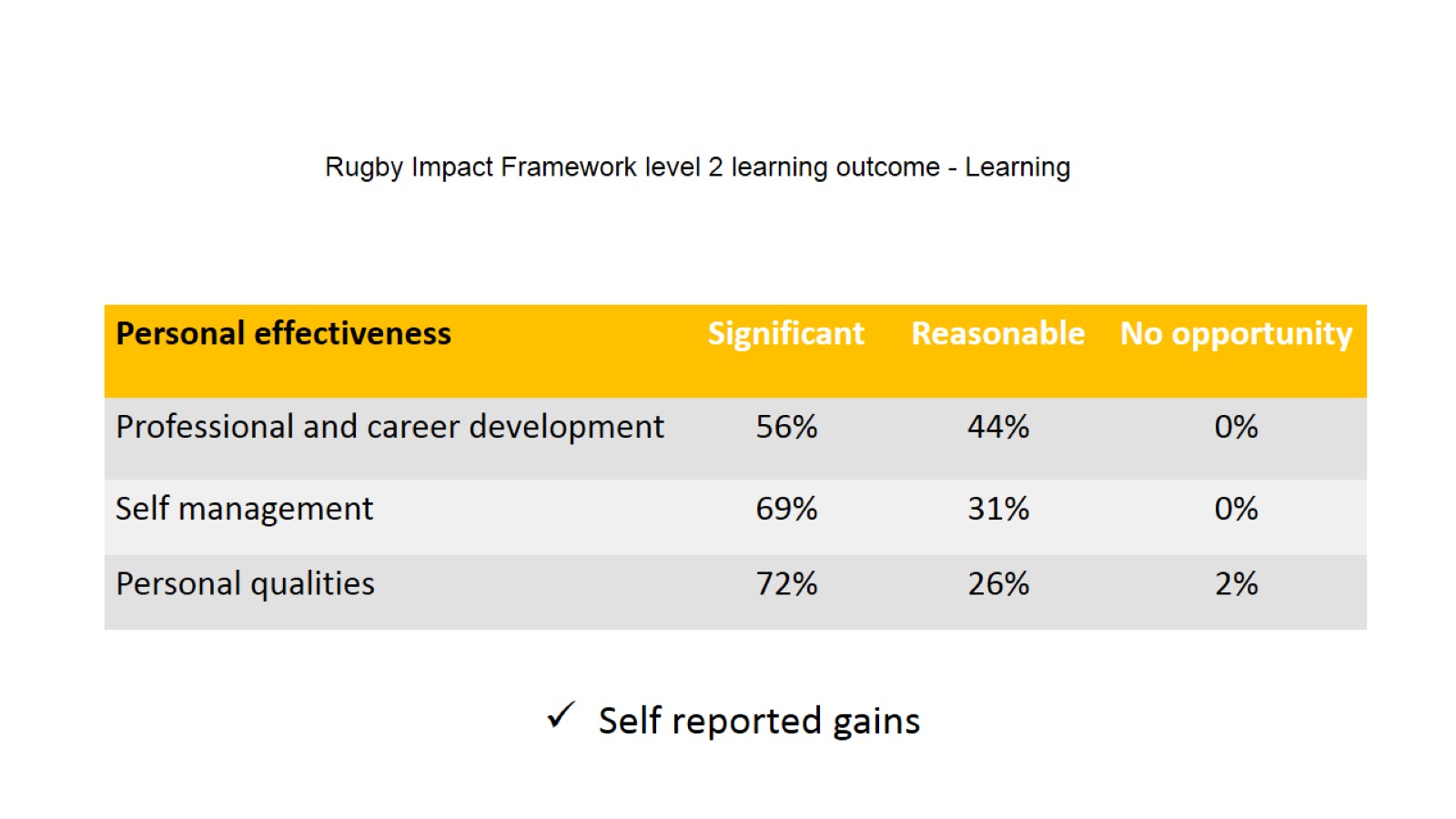 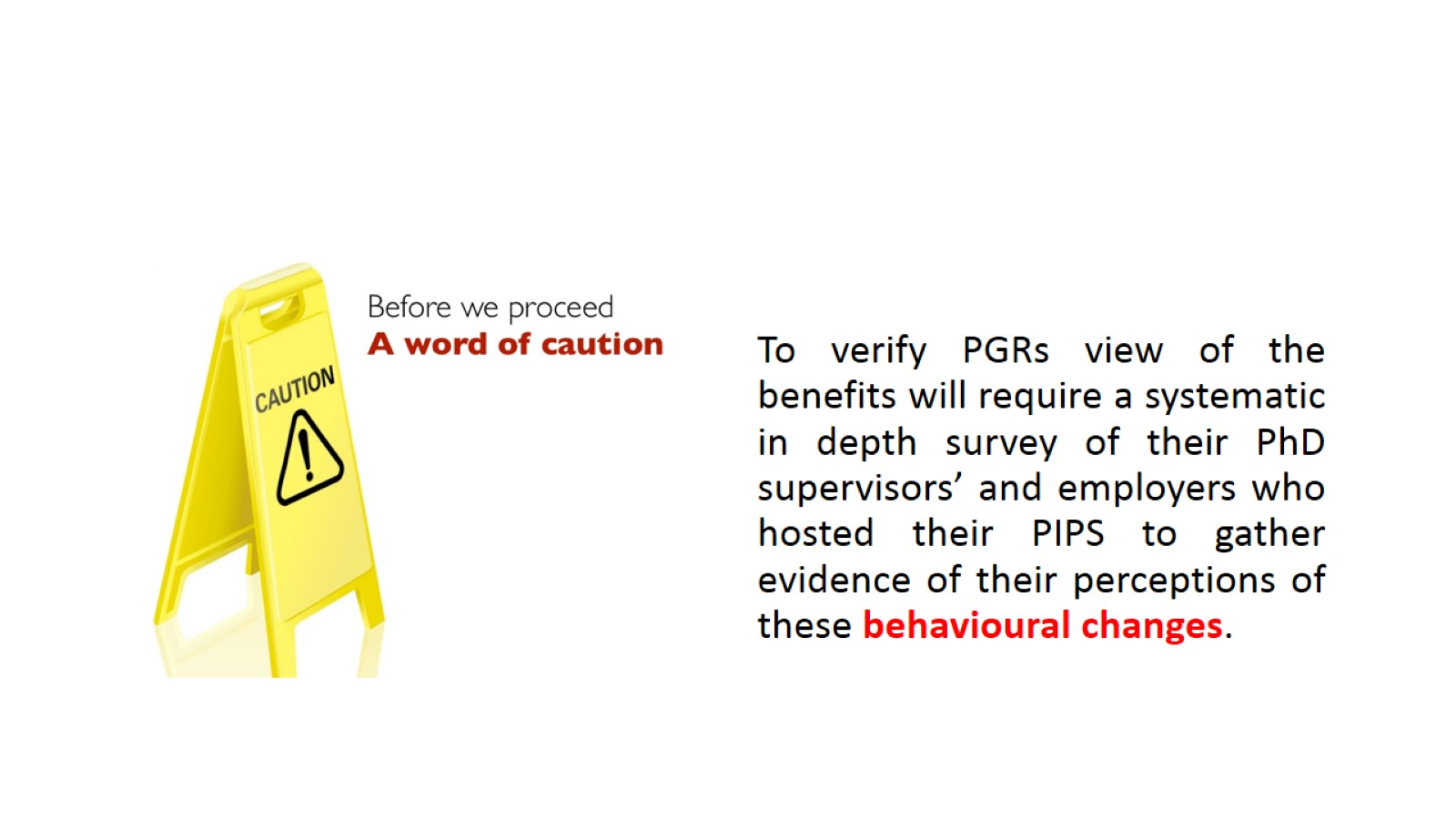 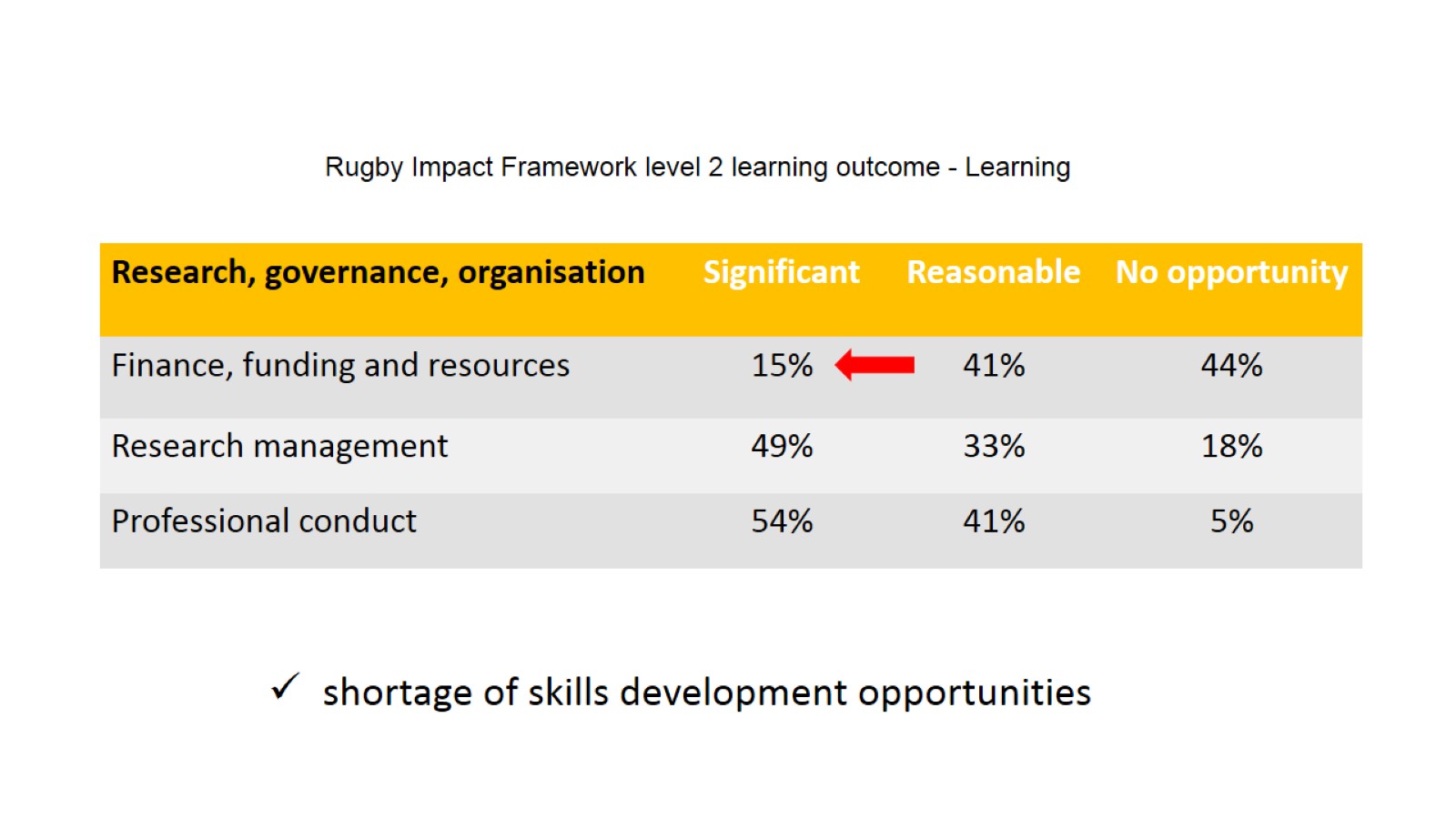 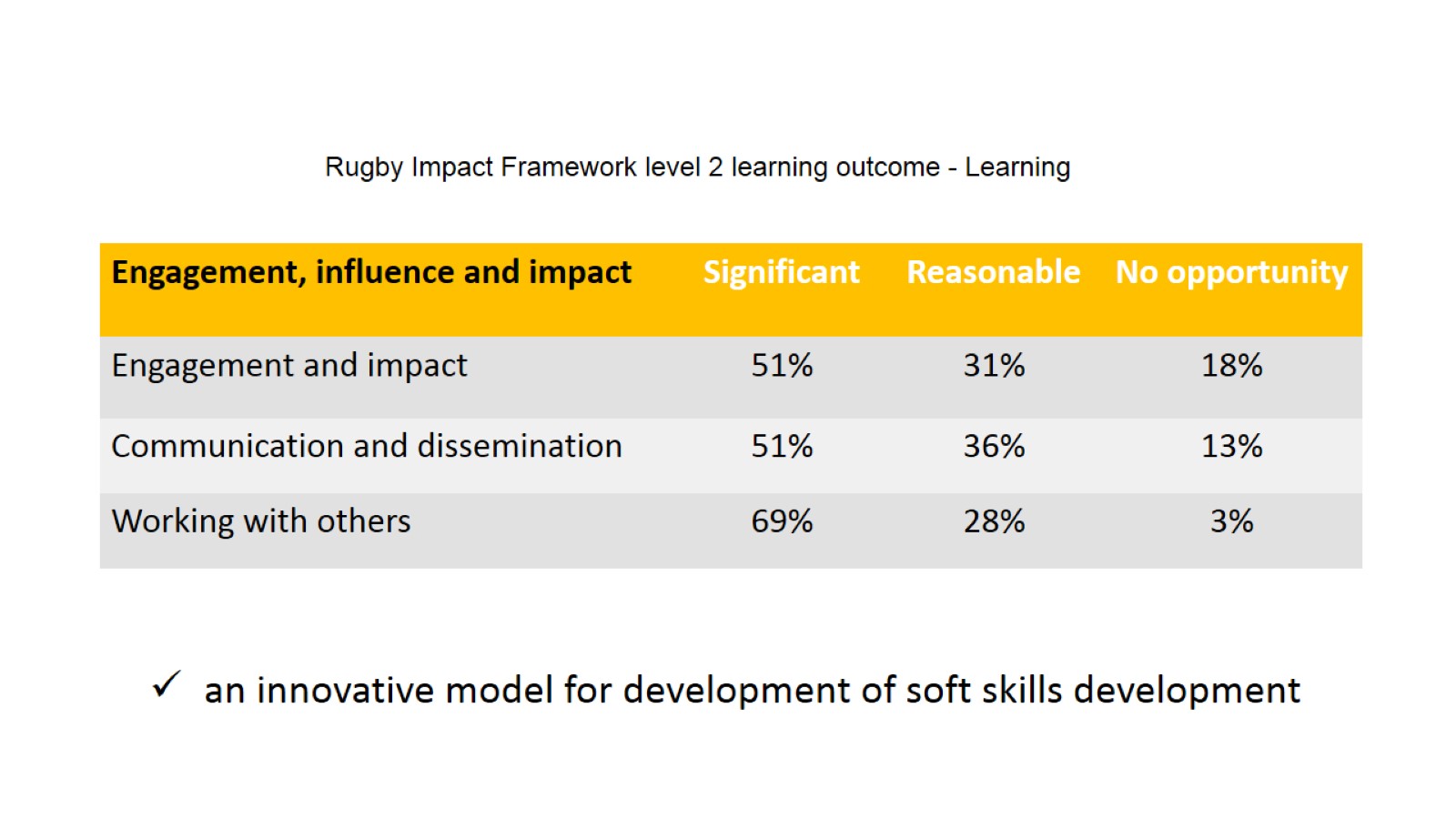 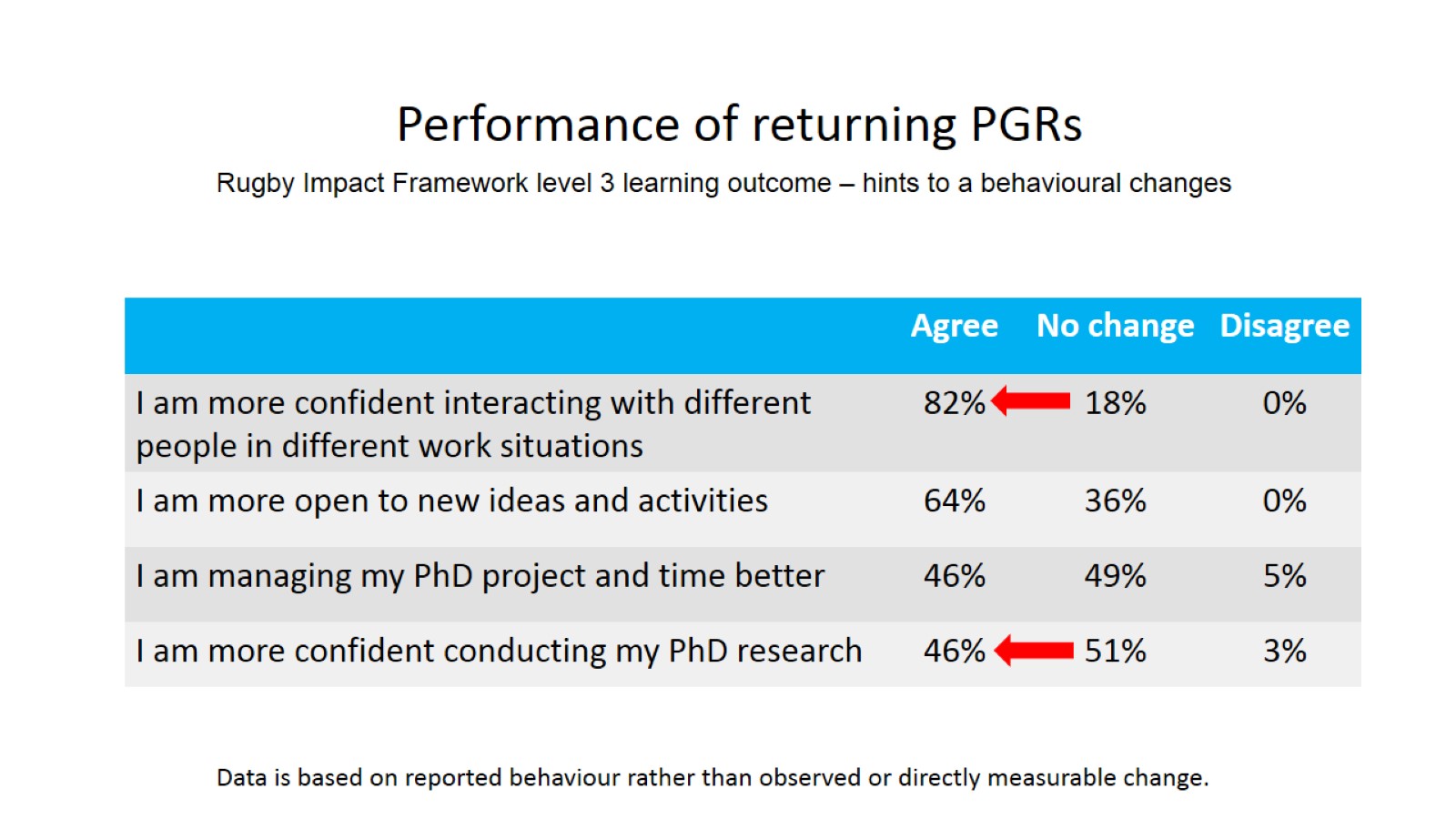 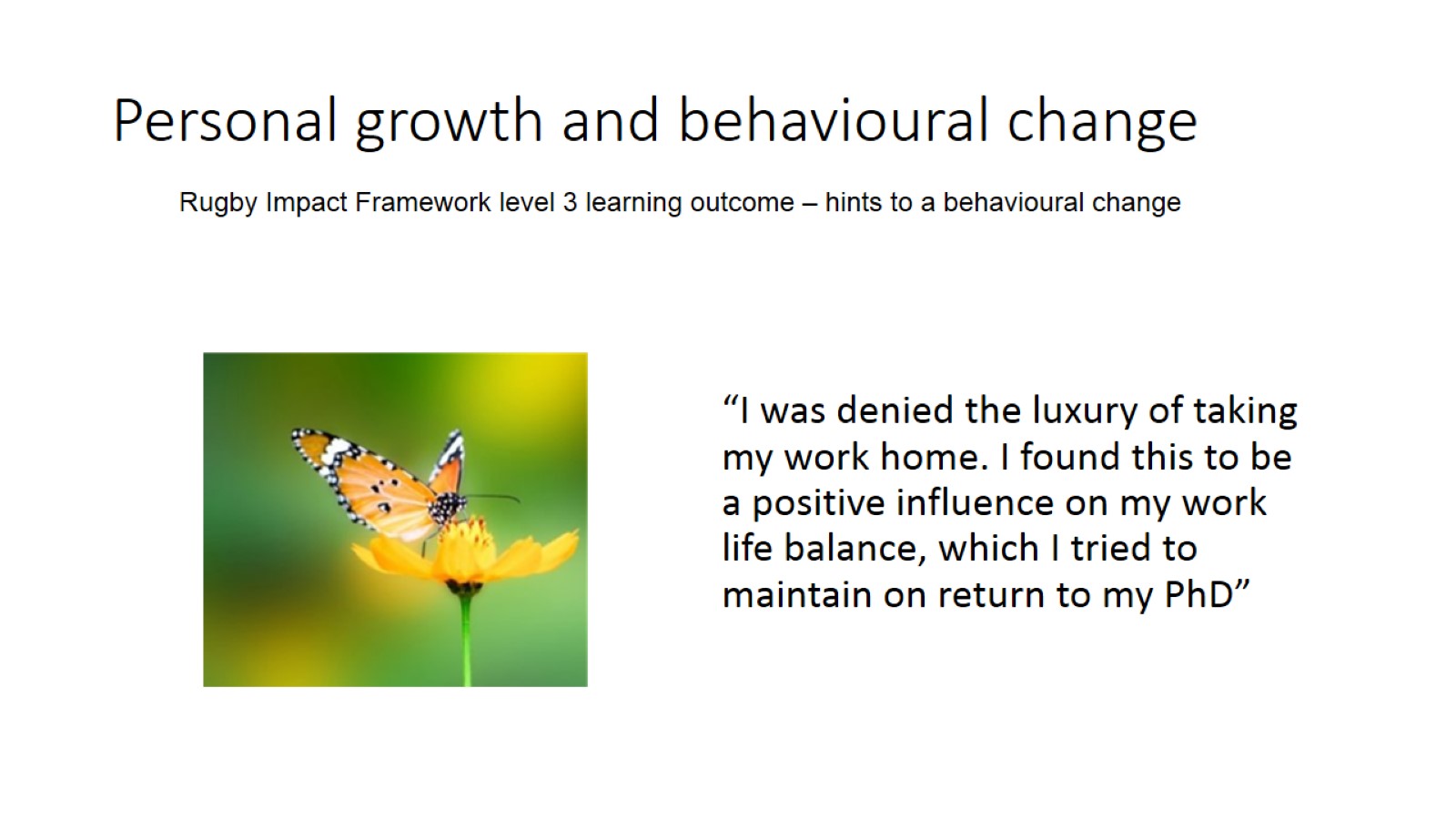 Personal growth and behavioural change
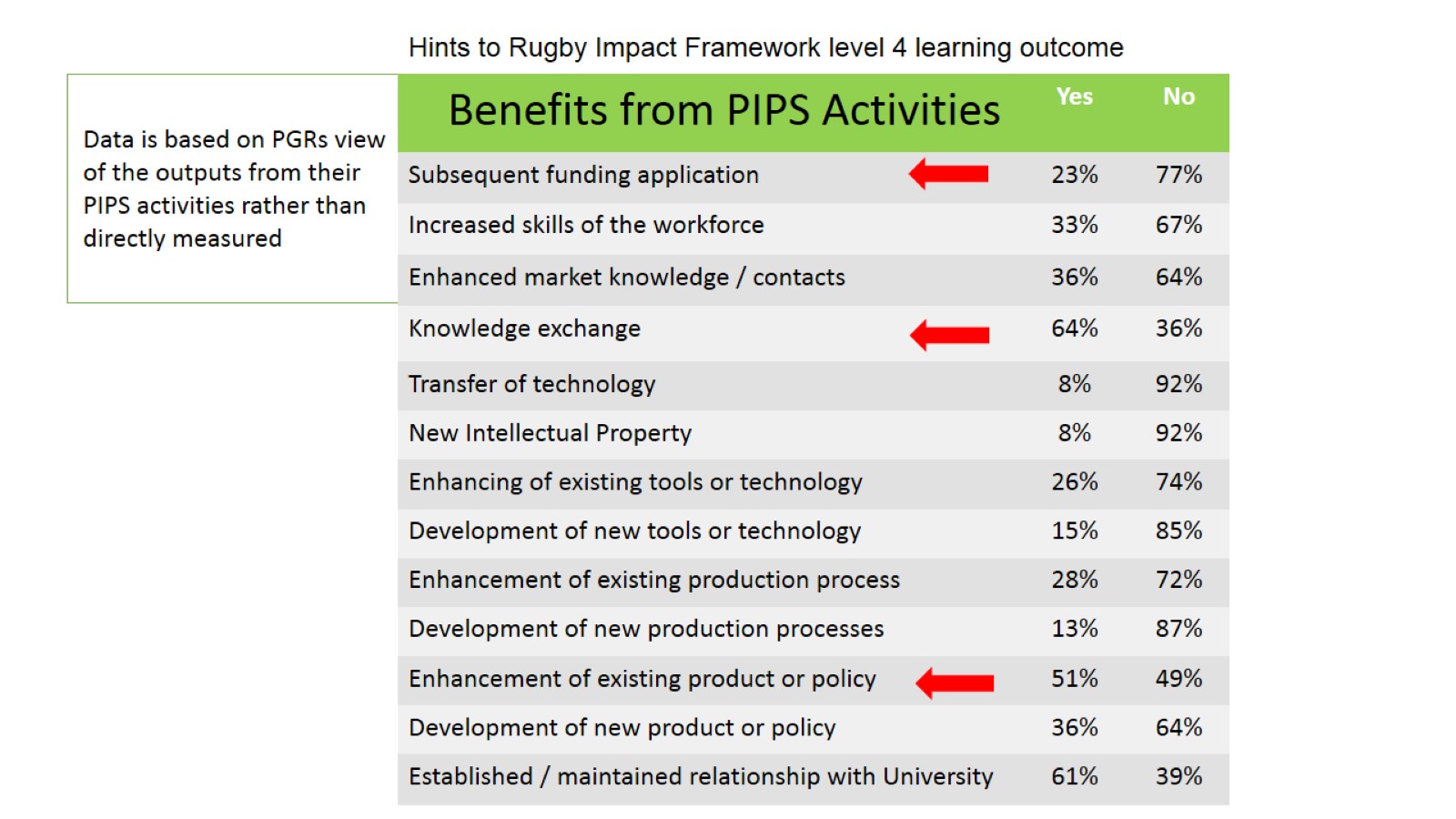 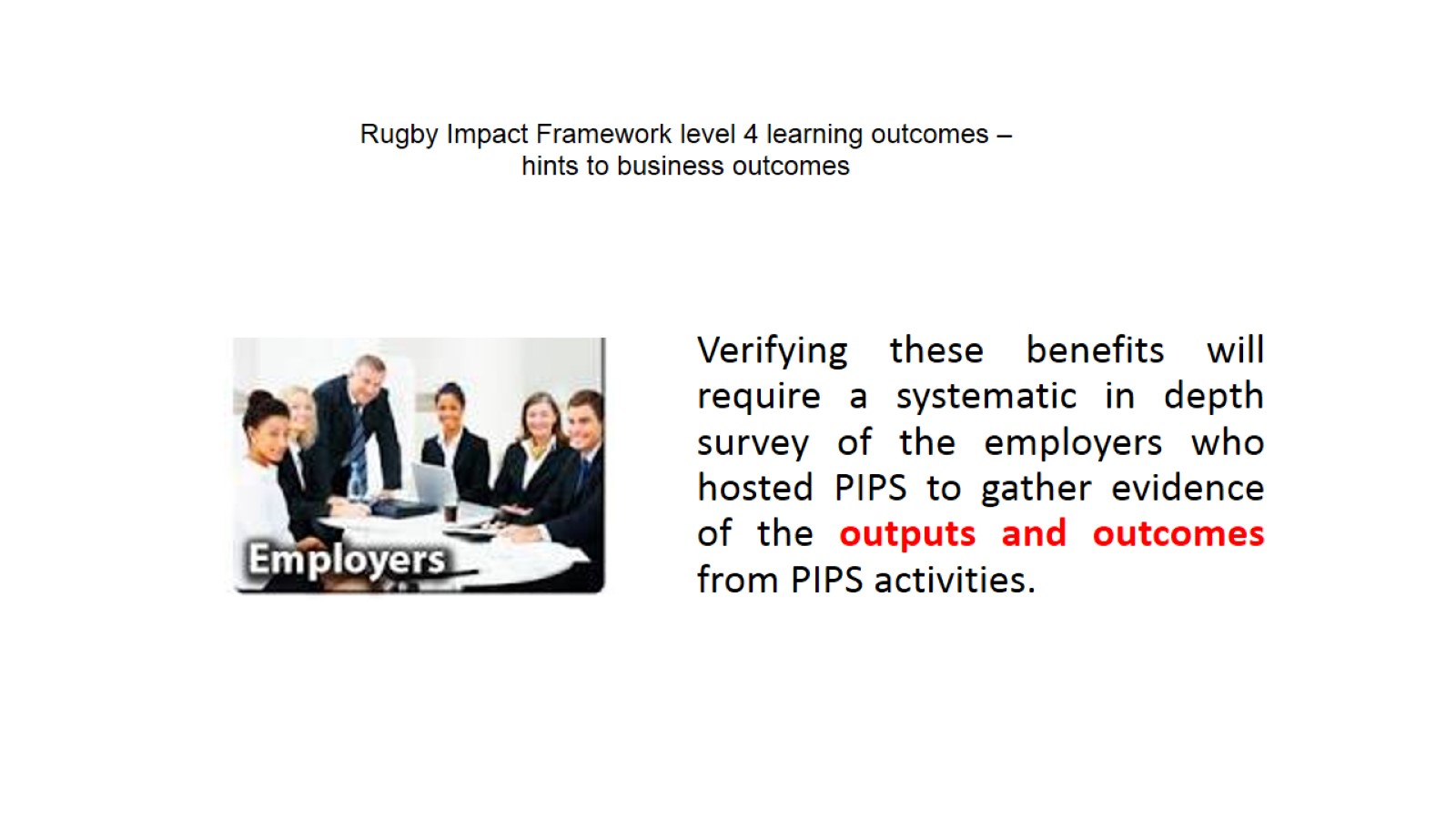 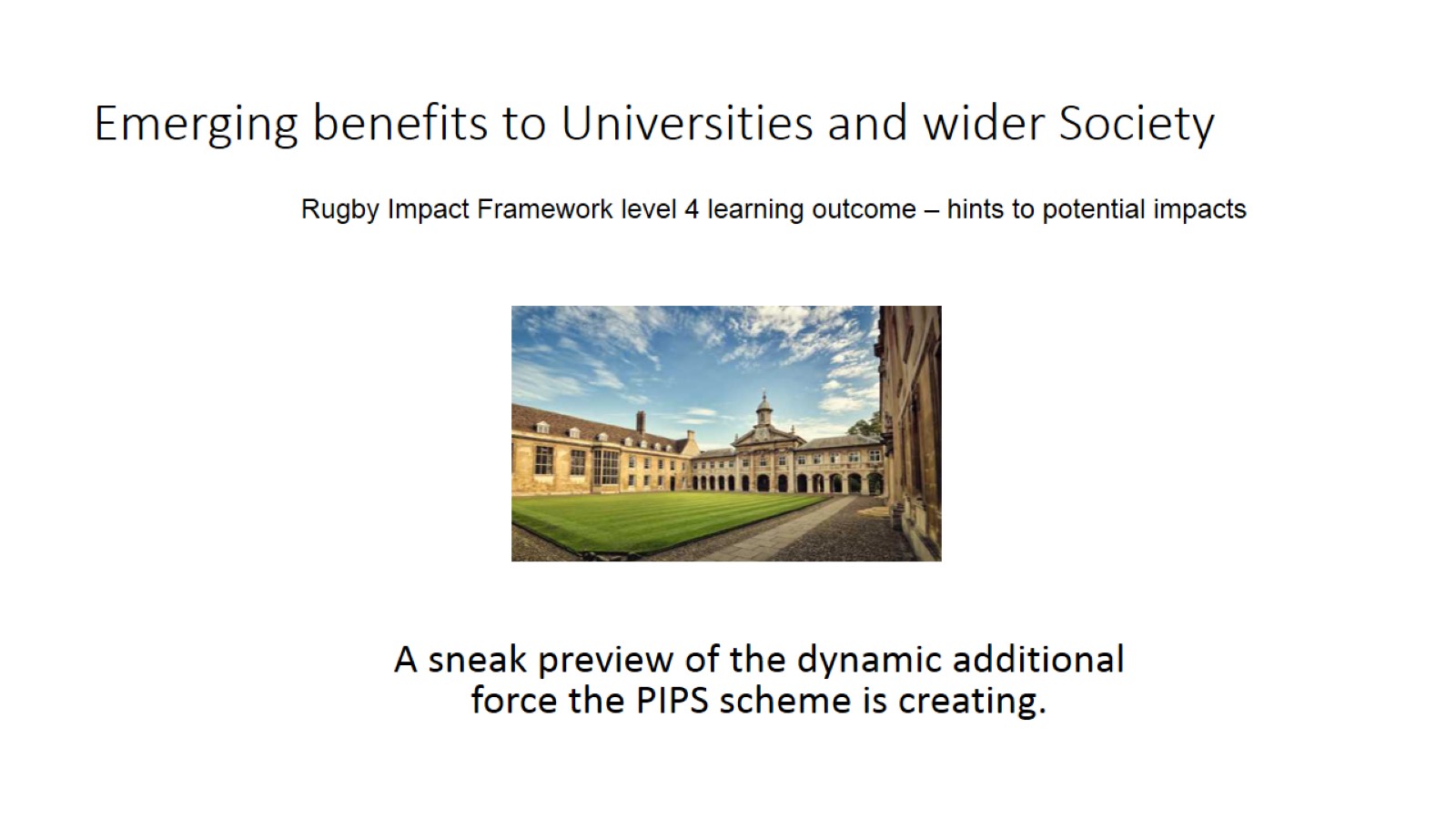 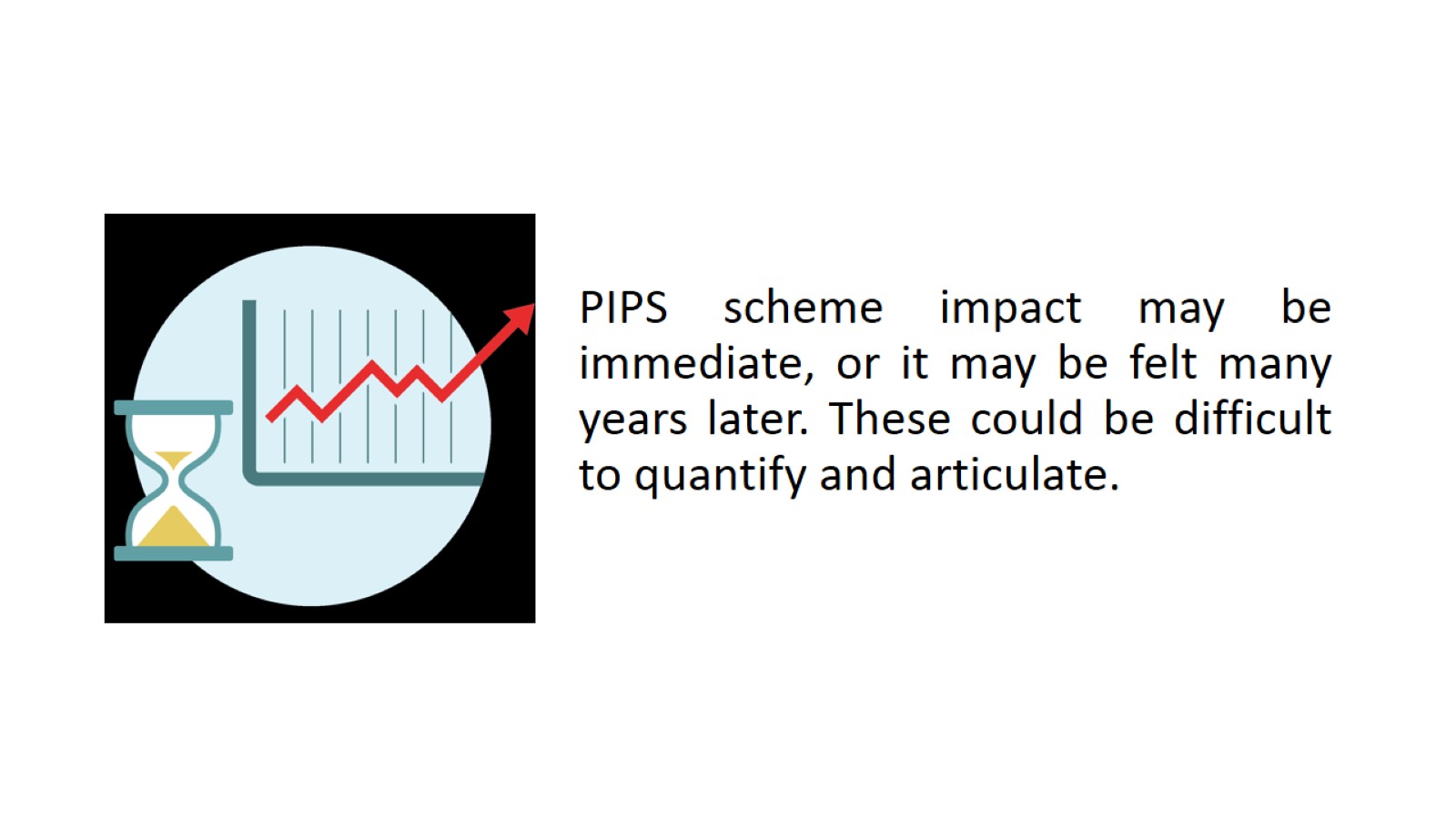 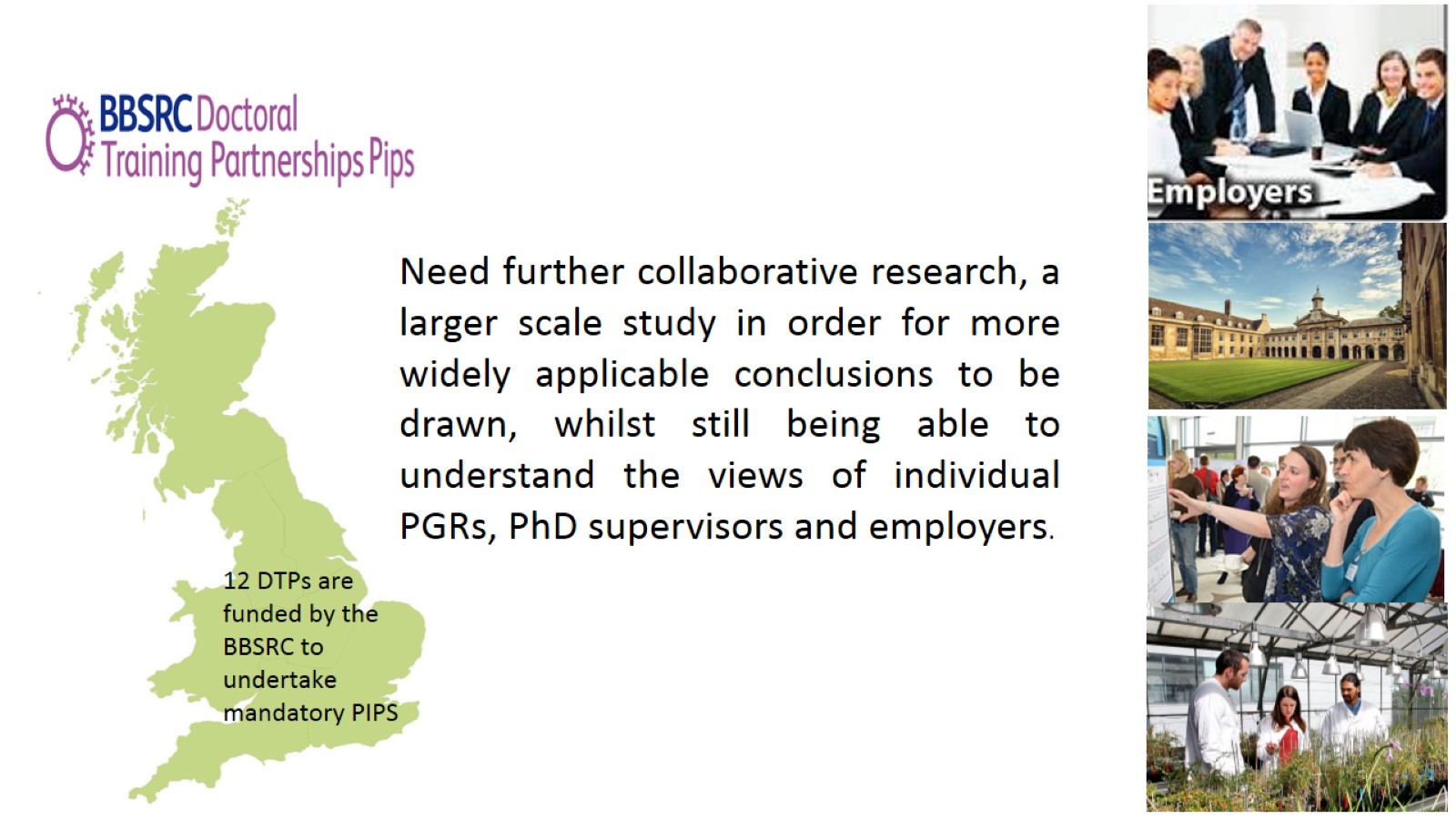 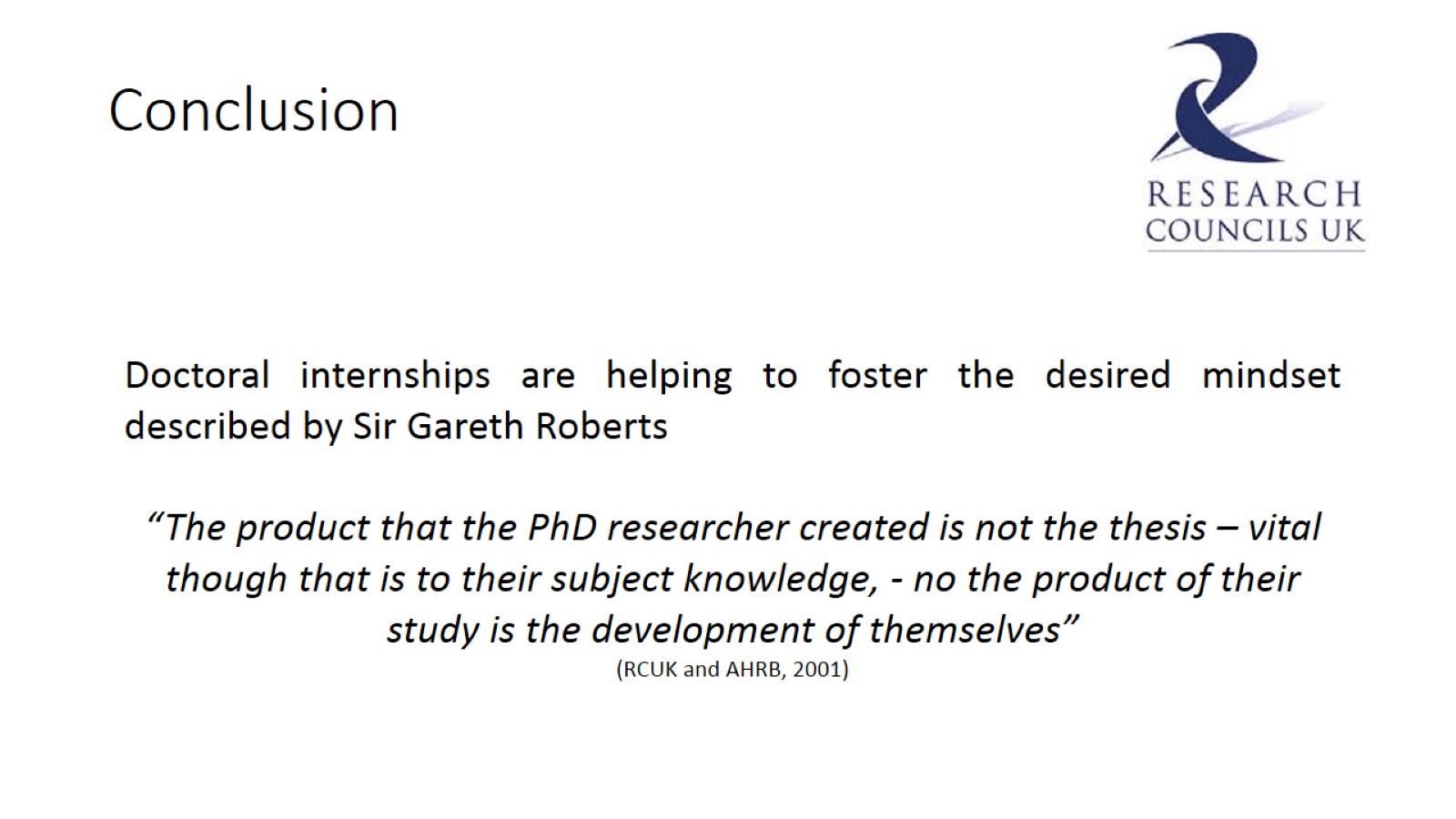 Conclusion
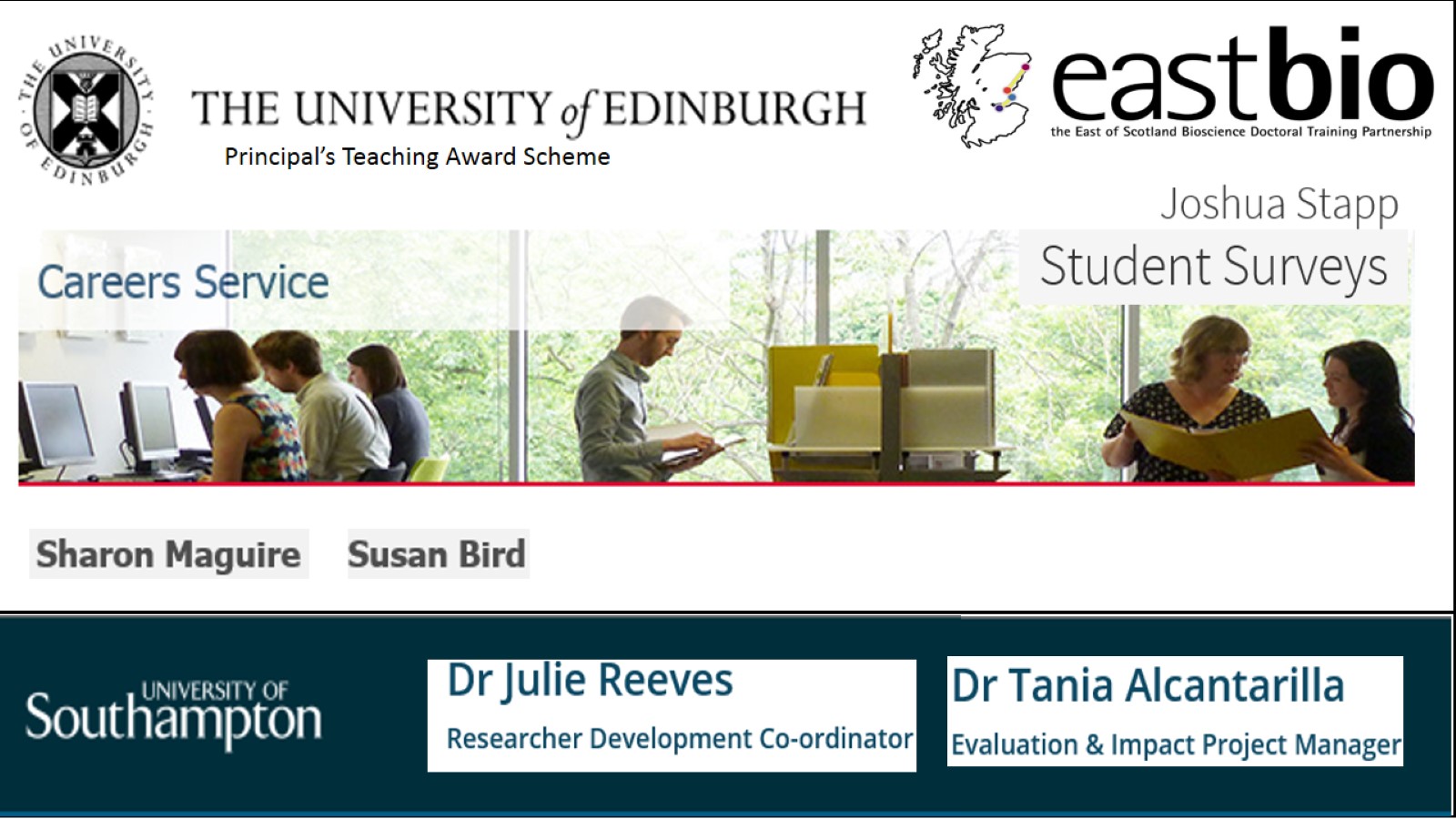